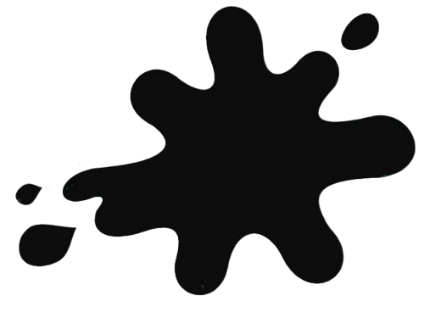 Ink 00: Top 10 Points for an Inkspot template
Based on World’s Best Practice
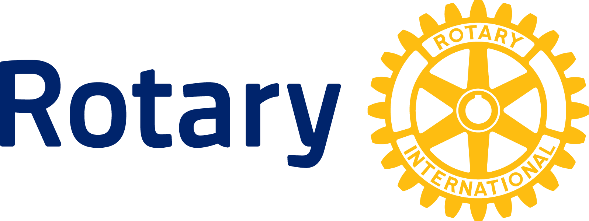 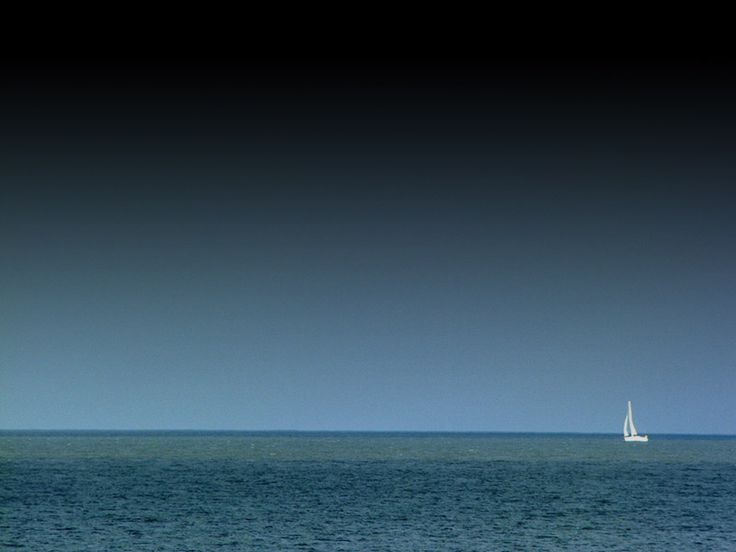 This is one main point in a single sentence at the top in no more than 2 lines
An one illustrative image fills each page in the background, or on one side of the slide
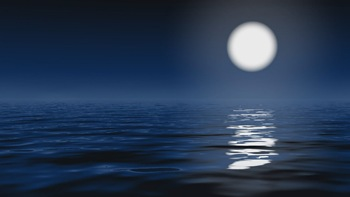 This is one main point in a single sentence at the top in no more than 2 lines
This is one main point in a single sentence at the top in no more than 2 lines
This is one main point in a single sentence at the top in no more than 2 lines
This is one main point in a single sentence at the top in no more than 2 lines
This is one main point in a single sentence at the top in no more than 2 lines
This is one main point in a single sentence at the top in no more than 2 lines
This is one main point in a single sentence at the top in no more than 2 lines
This is one main point in a single sentence at the top in no more than 2 lines
This is one main point in a single sentence at the top in no more than 2 lines
This is a dark slide to use when you are telling a story – delete this text before use
This Photo by Unknown Author is licensed under CC BY-SA
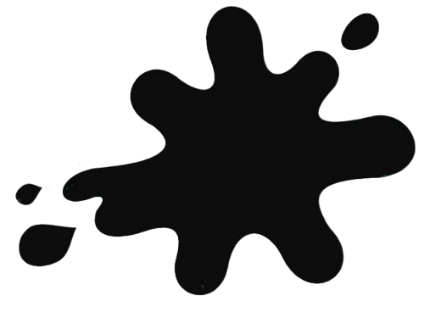 Thank You
For Your Attention
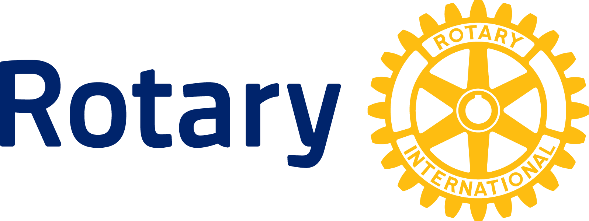